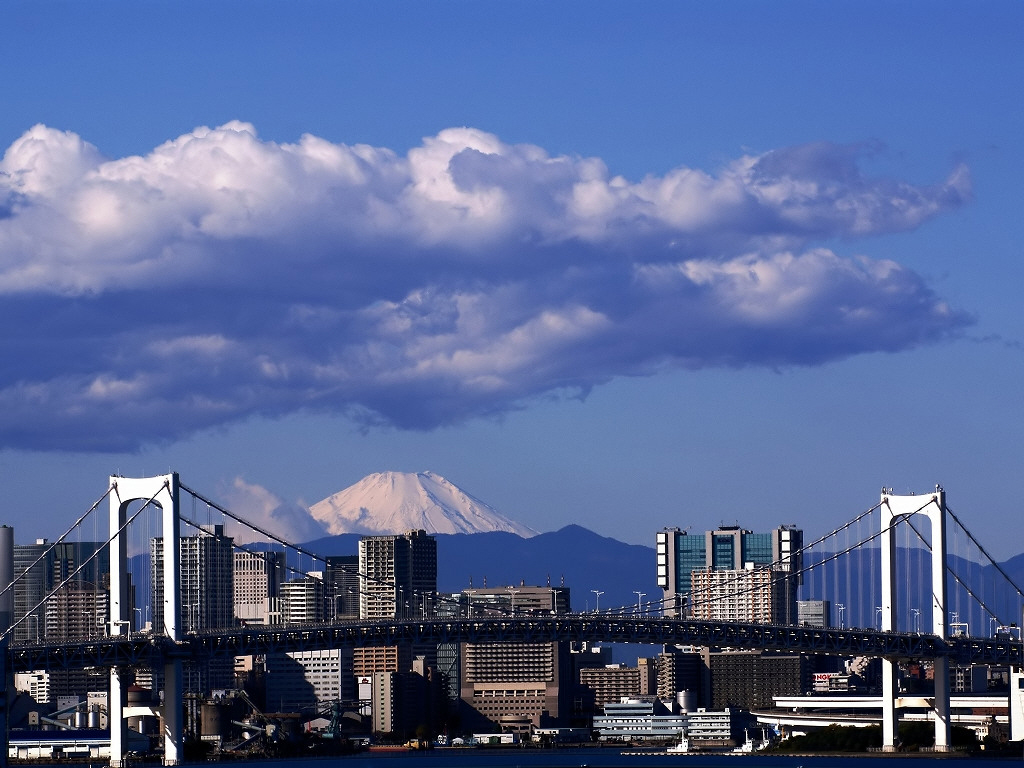 일본지역연구 4조

일본어일본학과 21247249 박수민
일본어일본학과 21201735 심승용
일본어일본학과 21302443 이수진
일본어일본학과 21302045 이민정
JAPAN
Economy
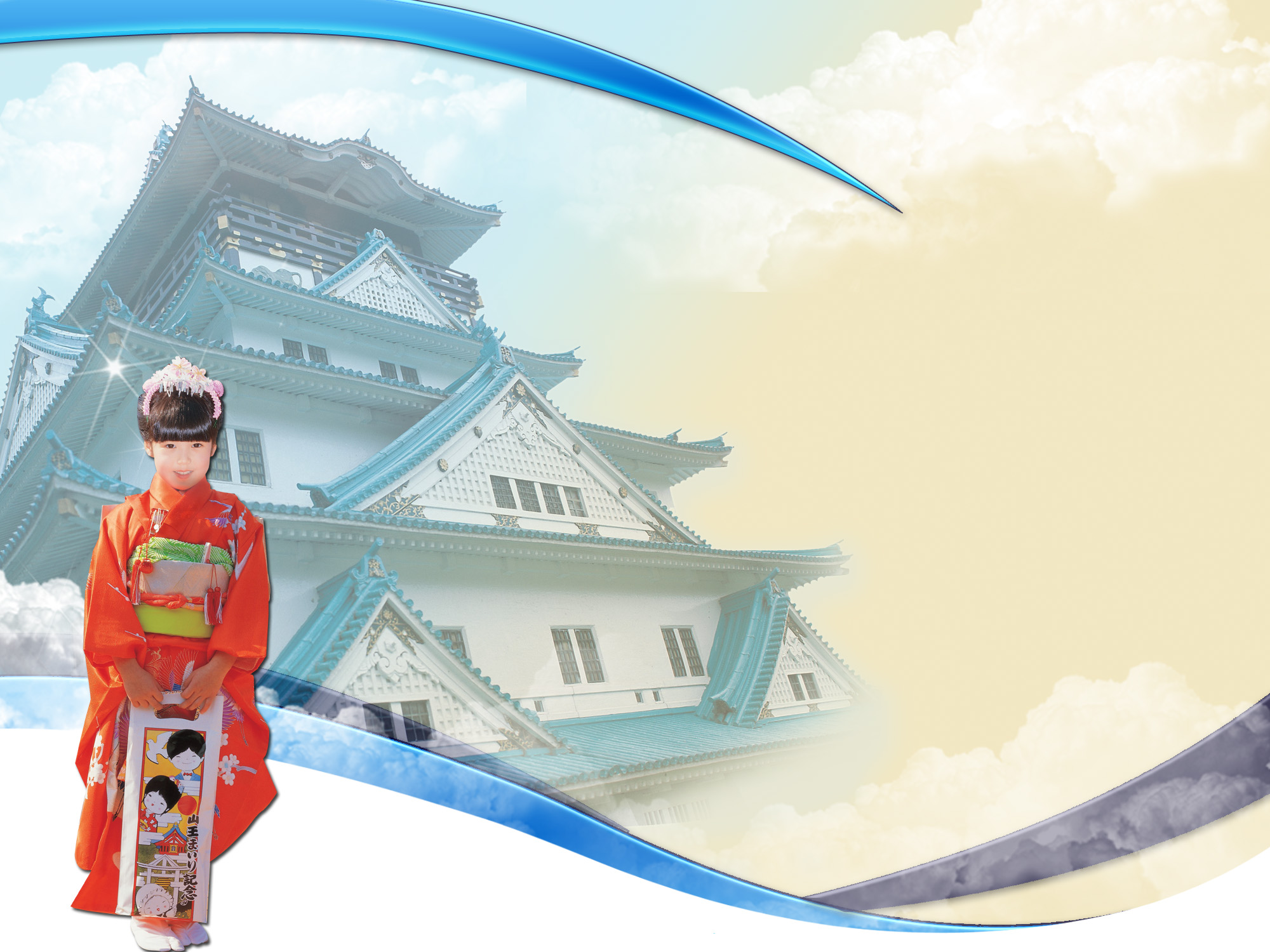 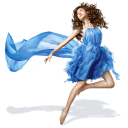 일본의 경제
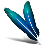 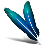 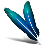 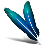 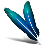 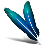 일본 경제의 과거와 현재
일본 경제와 세계경제
일본 경제의 문제점, 아베노믹스
일본 경제의 미래
일본의 경제 정책과 발전, 기업
일본 경제력과 복지, 대부업
01 일본경제의 과거와 현재
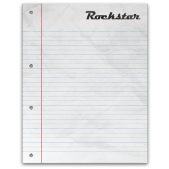 제국 시대의 경제 (1868년 ~ 1945년)
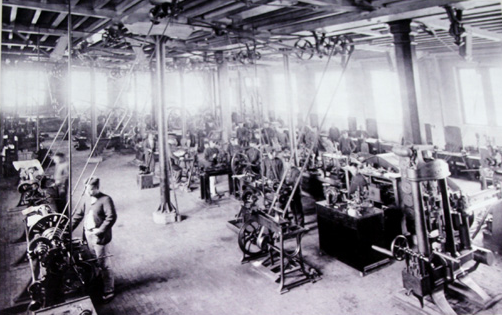 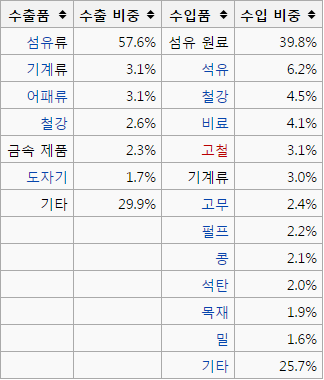 부국 강병
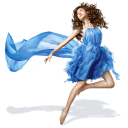 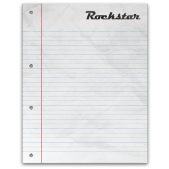 국민 주권 시대 경제 (1945년 ~ 현재)
한국 전쟁 후 일본
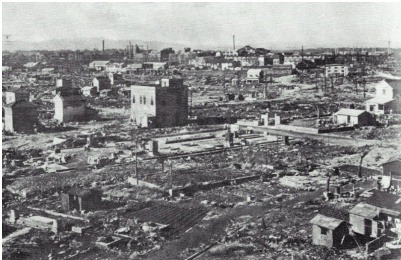 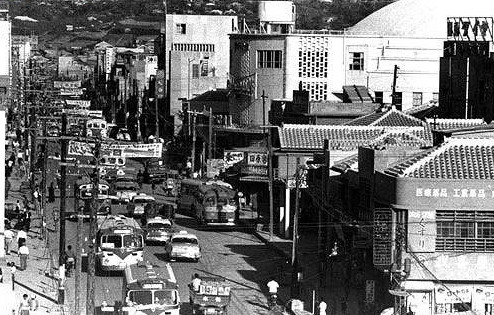 패전 후의 일본
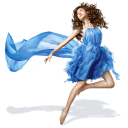 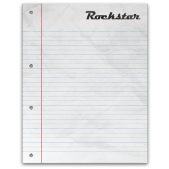 일본 경제의 호황기
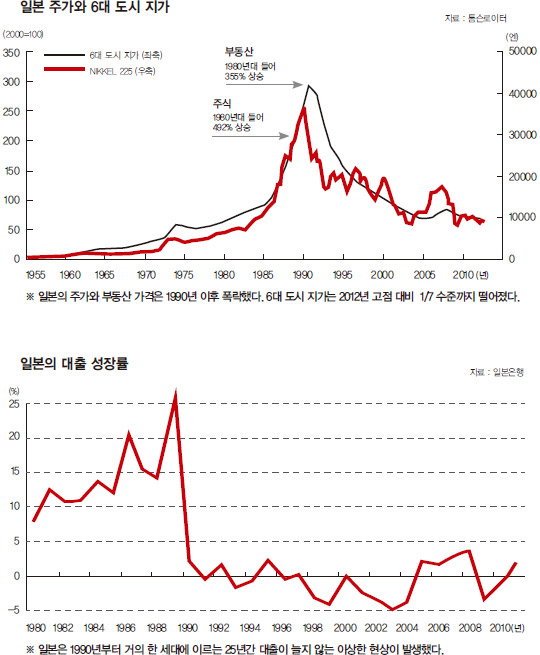 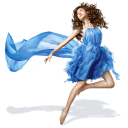 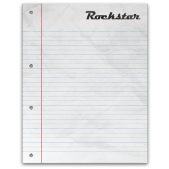 일본 경제의 불황기
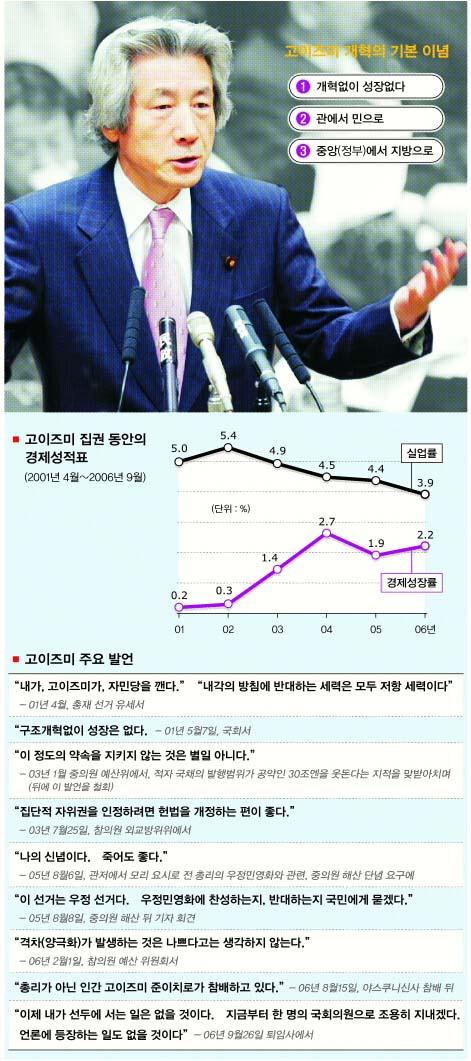 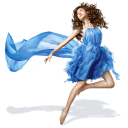 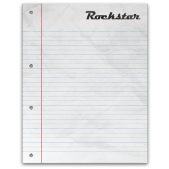 일본의 산업
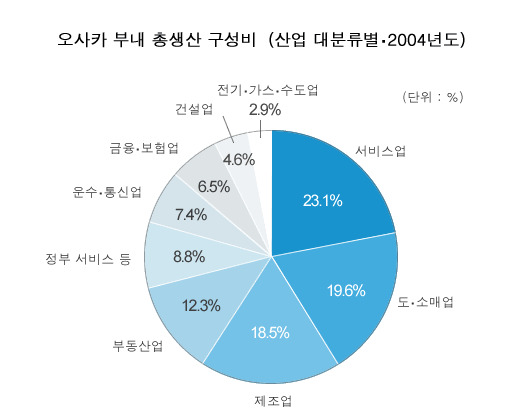 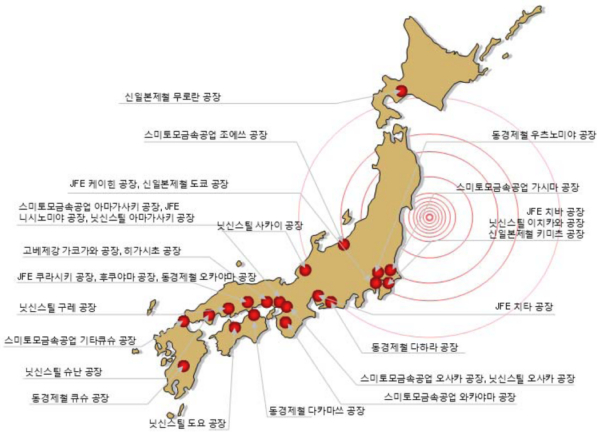 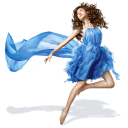 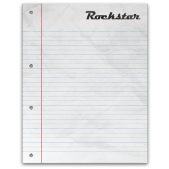 일본의 산업
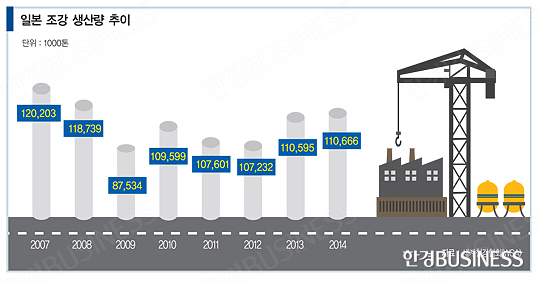 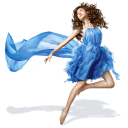 02 일본경제력과 복지
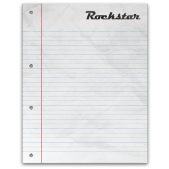 세계 속의 일본 기업
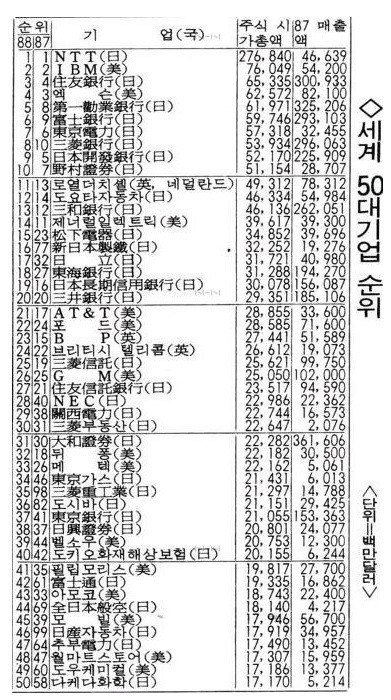 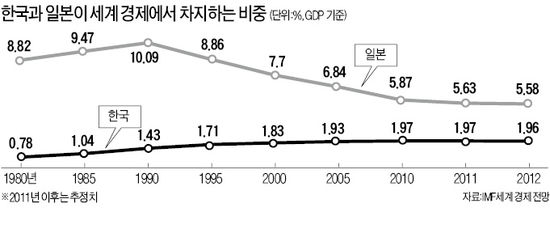 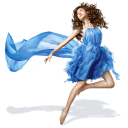 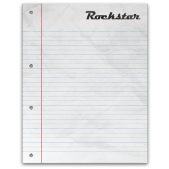 일본의 경제력
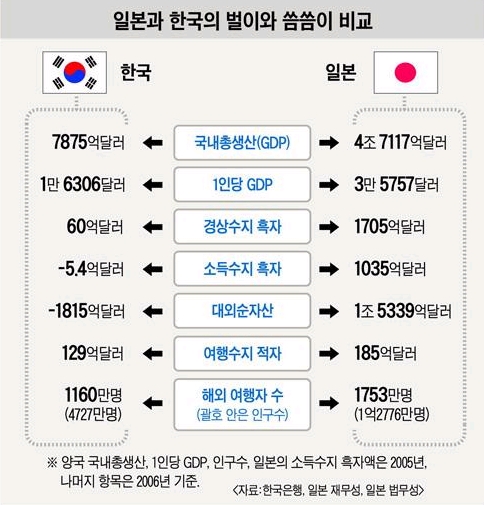 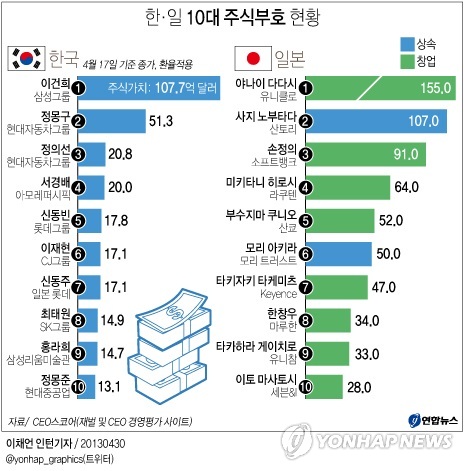 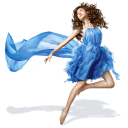 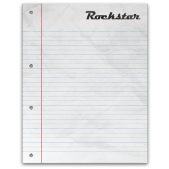 일본의 복지제도와 고령화 문제
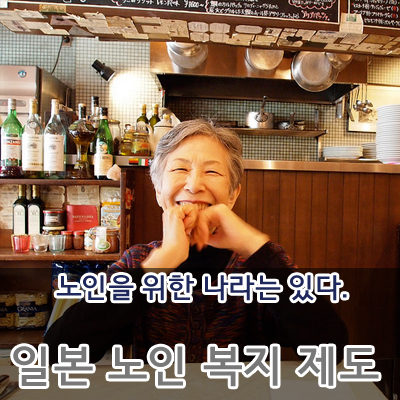 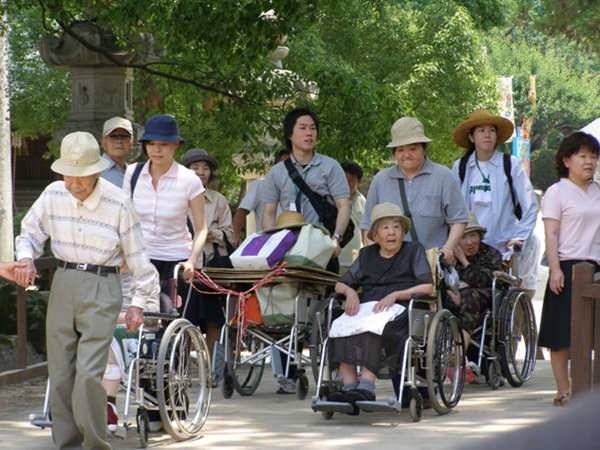 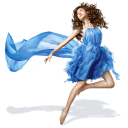 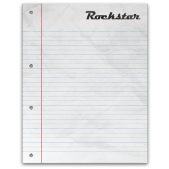 일본과 한국의 복지 차이
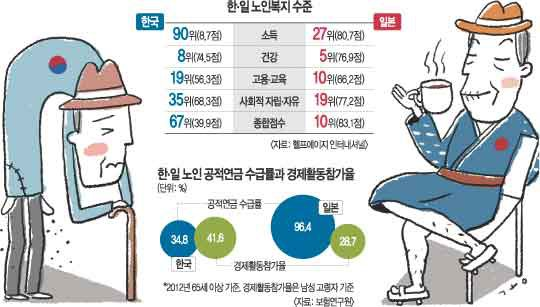 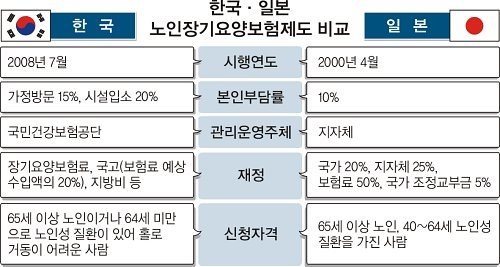 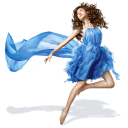 03 일본 대부업
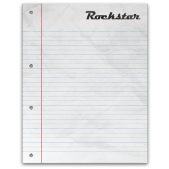 일본의 대부업체
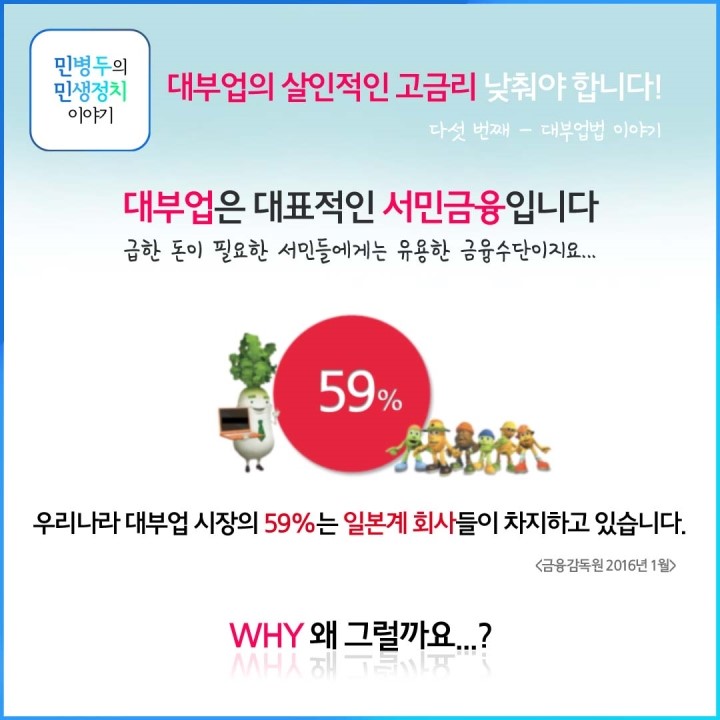 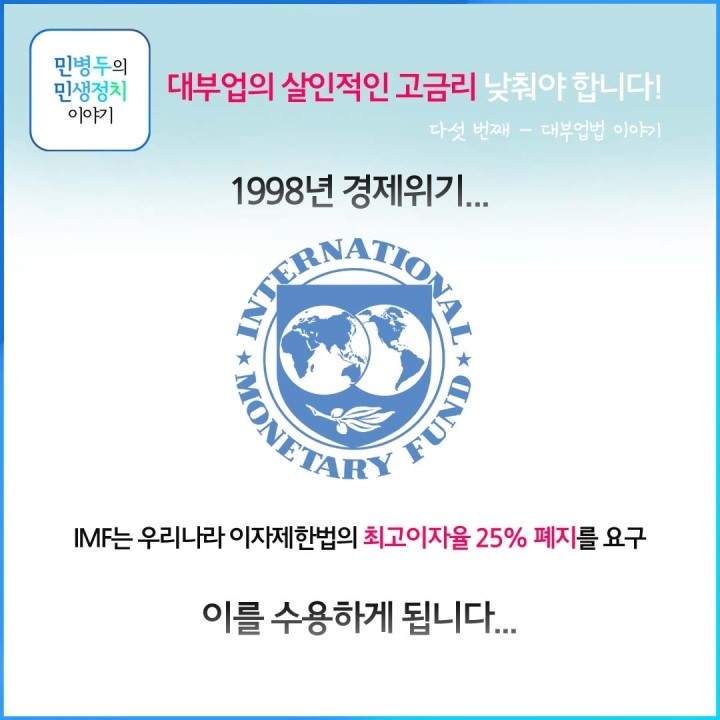 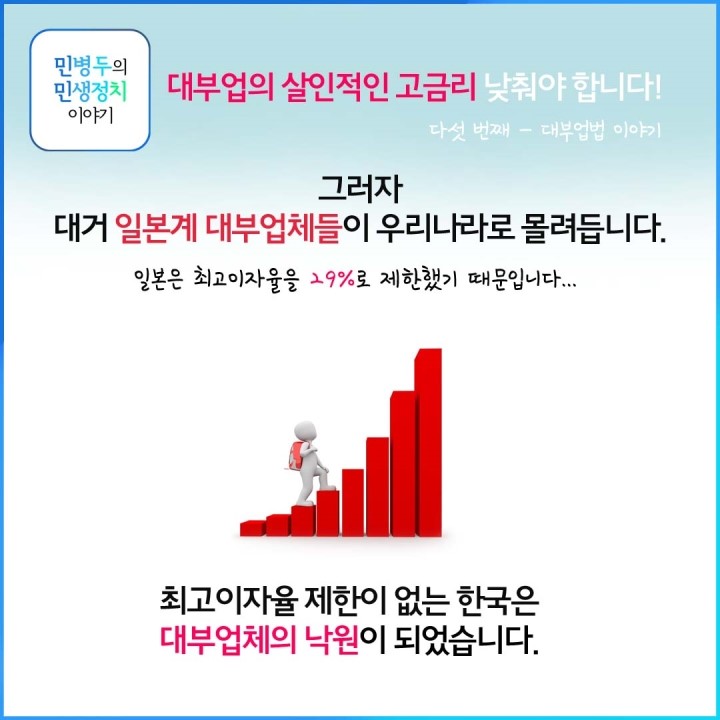 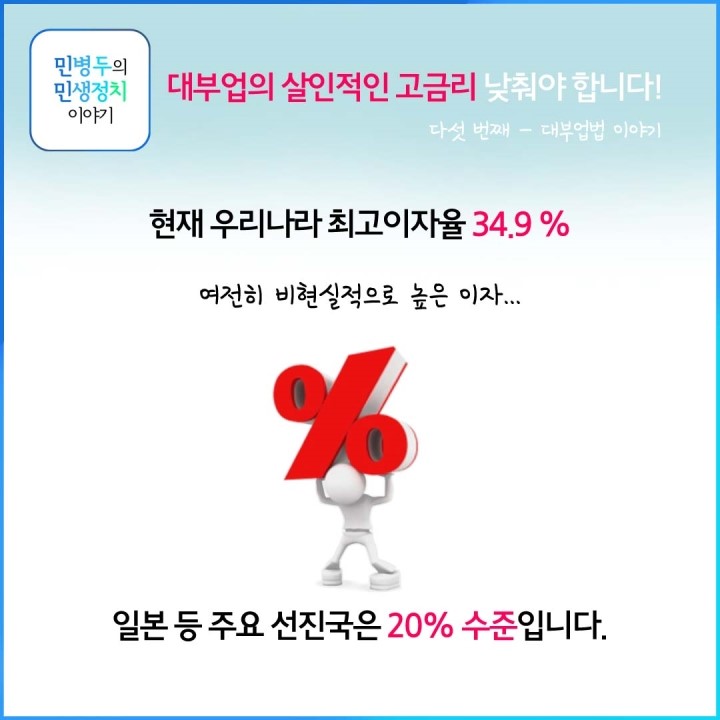 대부업체란?

 제1금융권과 제2금융권에 속하지 않는 
업체에 의한 대출 사업을 의미한다.
대부업체는 법적으로 금융기관으로 인정받지 못하기 때문에 대부업법의 적용을 받는다. 
대부업은 사채업(私債業), 사금융(私金融)이라고도 부르며, 대부업체에서 빌린 돈은 흔히 
사채(私債)라고 부른다.
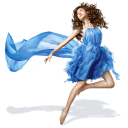 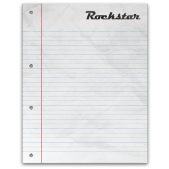 한국으로 진출한 일본 대부업체
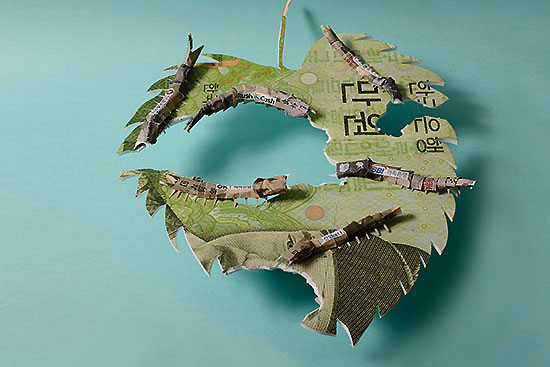 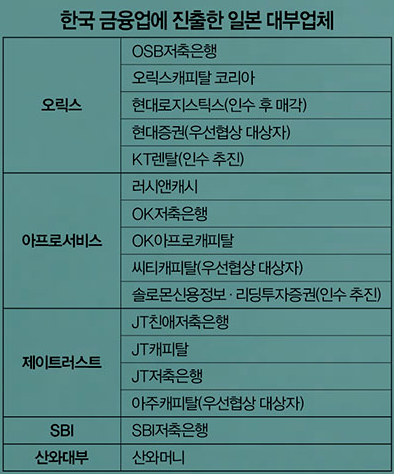 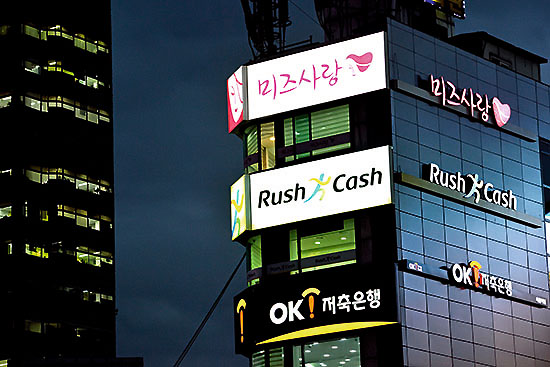 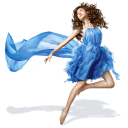 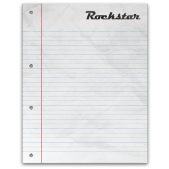 일본 대부업체의 이익
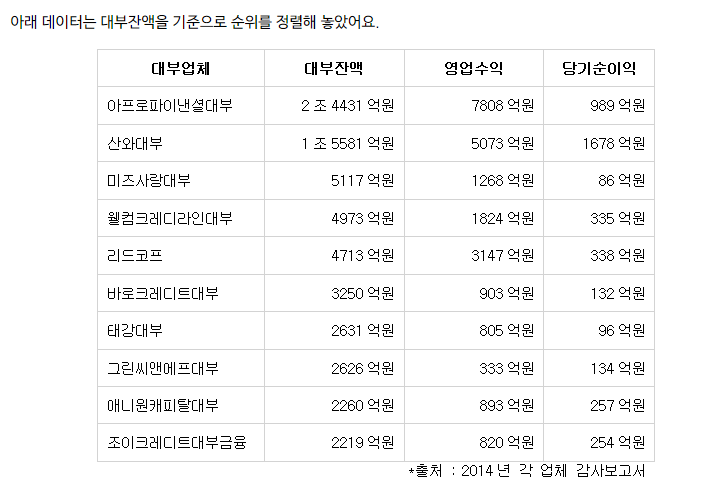 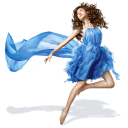 04 일본경제 문제점과 아베노믹스
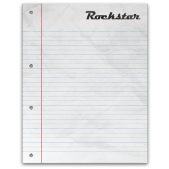 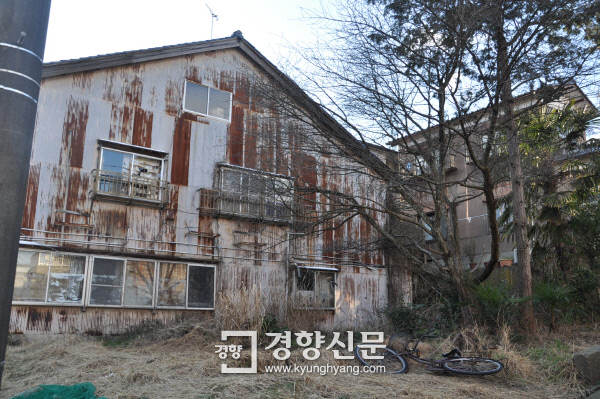 빈집 문제
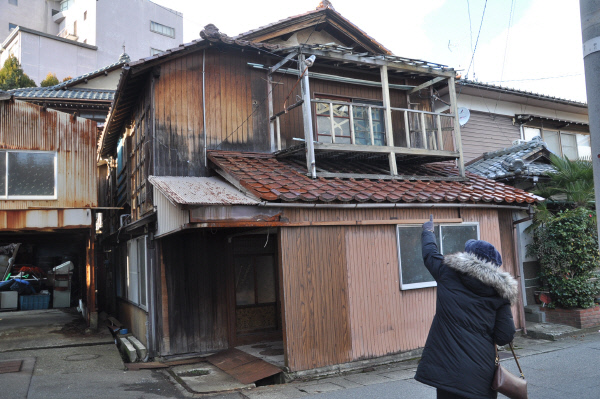 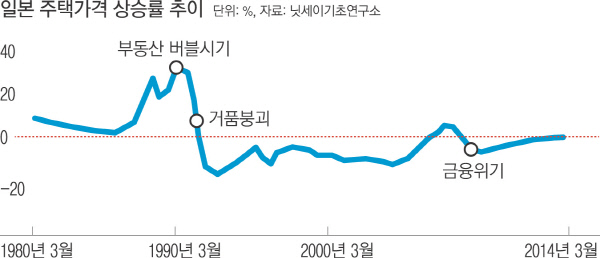 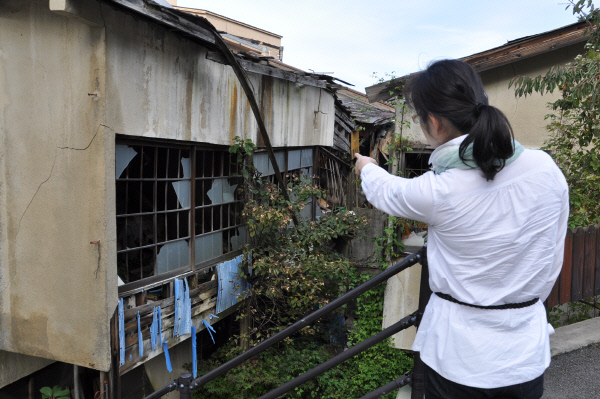 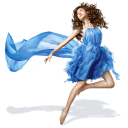 불황이유 !

일본경제의문제로 
멈춰버린 일본, 
부채만 남은 경제..
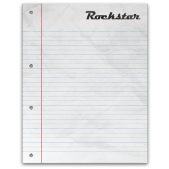 일본 경제의 불황 이유
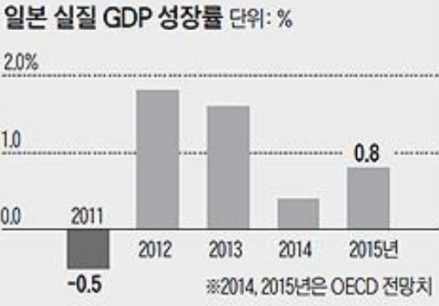 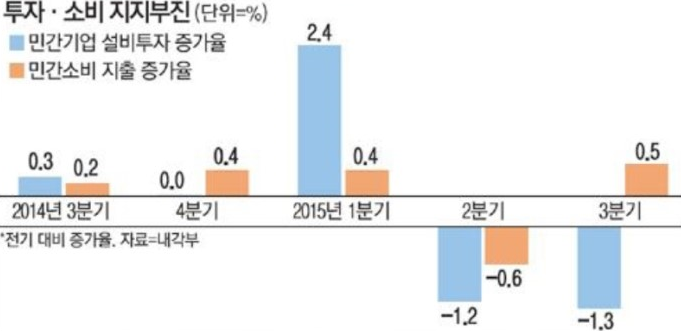 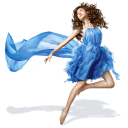 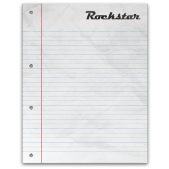 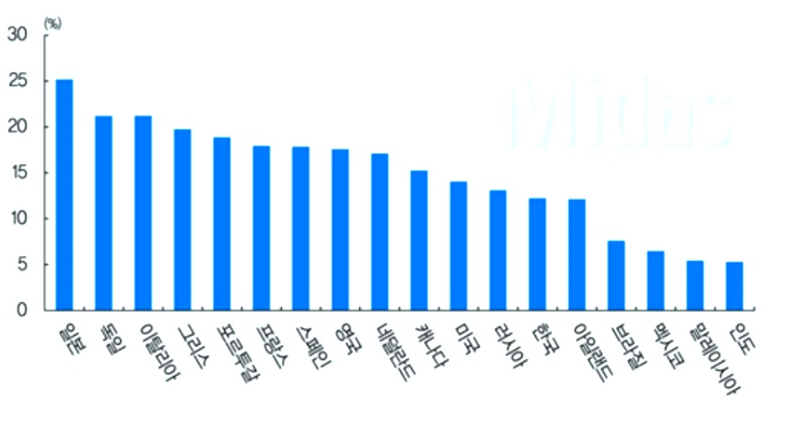 일본 경제의 문제점
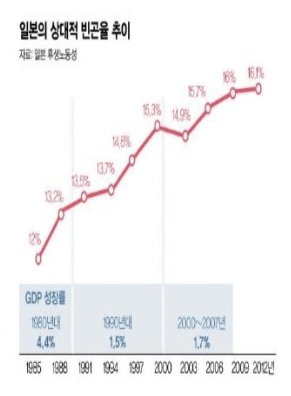 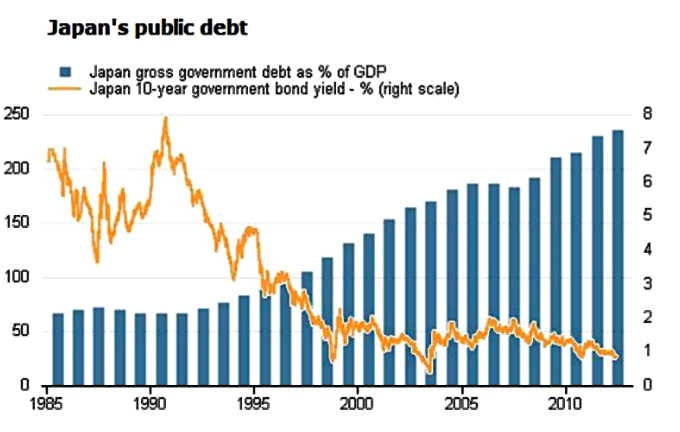 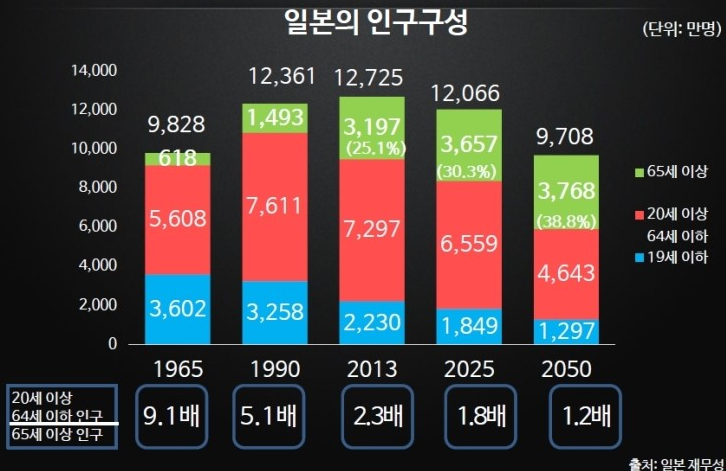 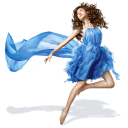 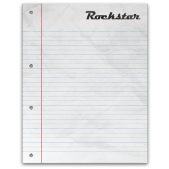 아베노믹스
아베노믹스(Abenomics)란,
아베총리와 경제를 뜻하는 영어단어인 이코노믹의 
합성어로써, 일본이 장기 침체되어있는 자국의 경제를 
살리기 위한 아베정권의 경제 정책을 가리키는 용어이다.
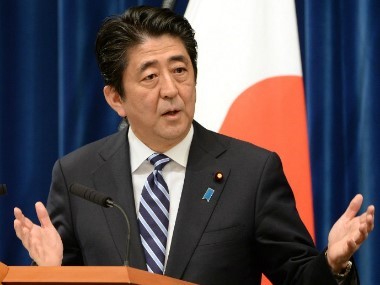 ECONOMIC
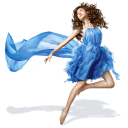 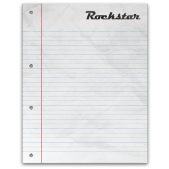 아베노믹스
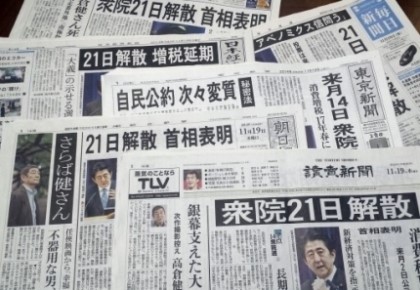 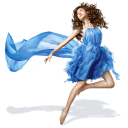 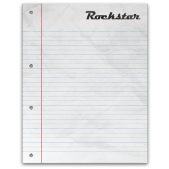 아베노믹스
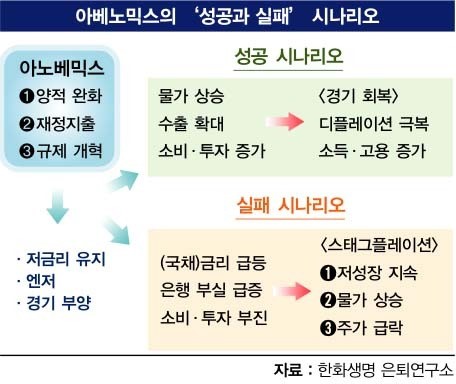 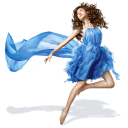 05 일본 경제와 세계 경제
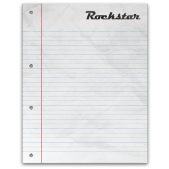 일본의 교역 규모
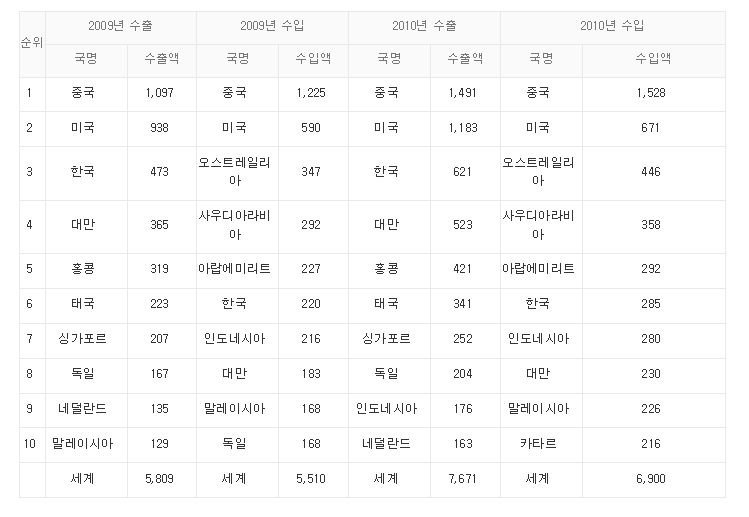 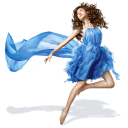 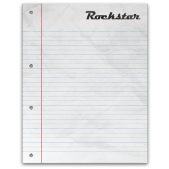 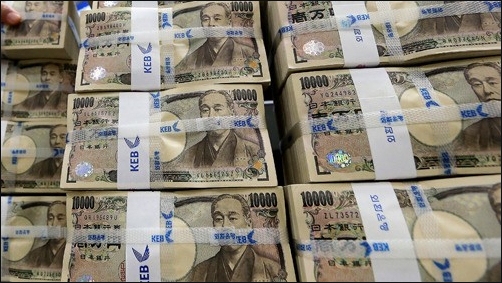 일본의 엔화 전망
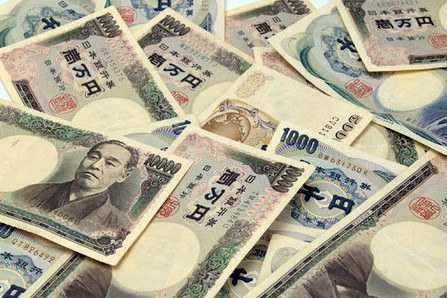 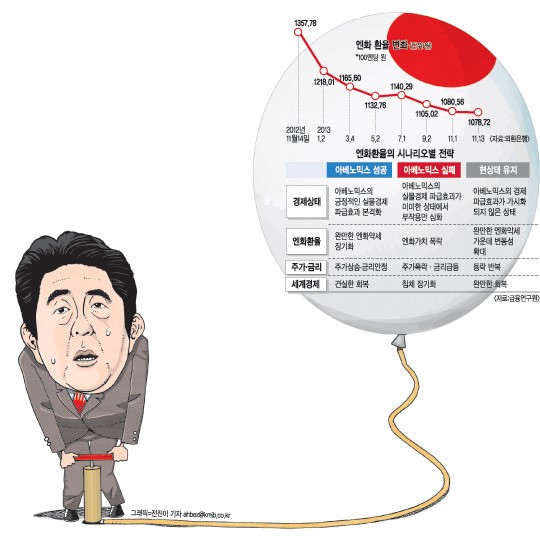 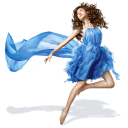 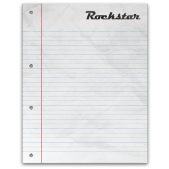 일본경제가 세계에 미치는 영향
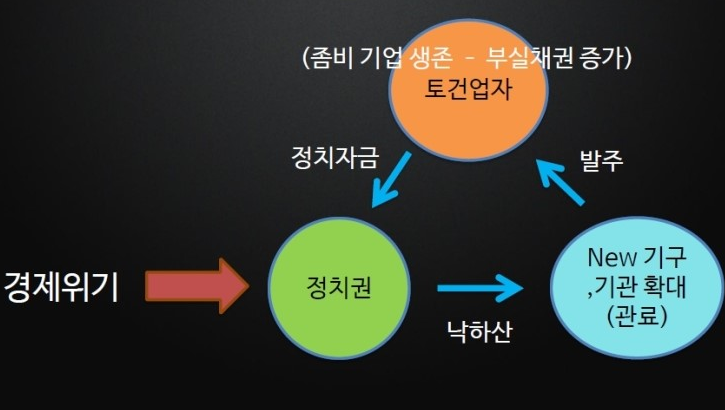 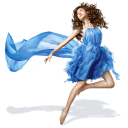 06 일본 경제정책, 단체, 발전, 기업
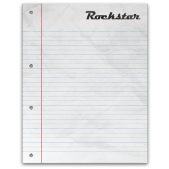 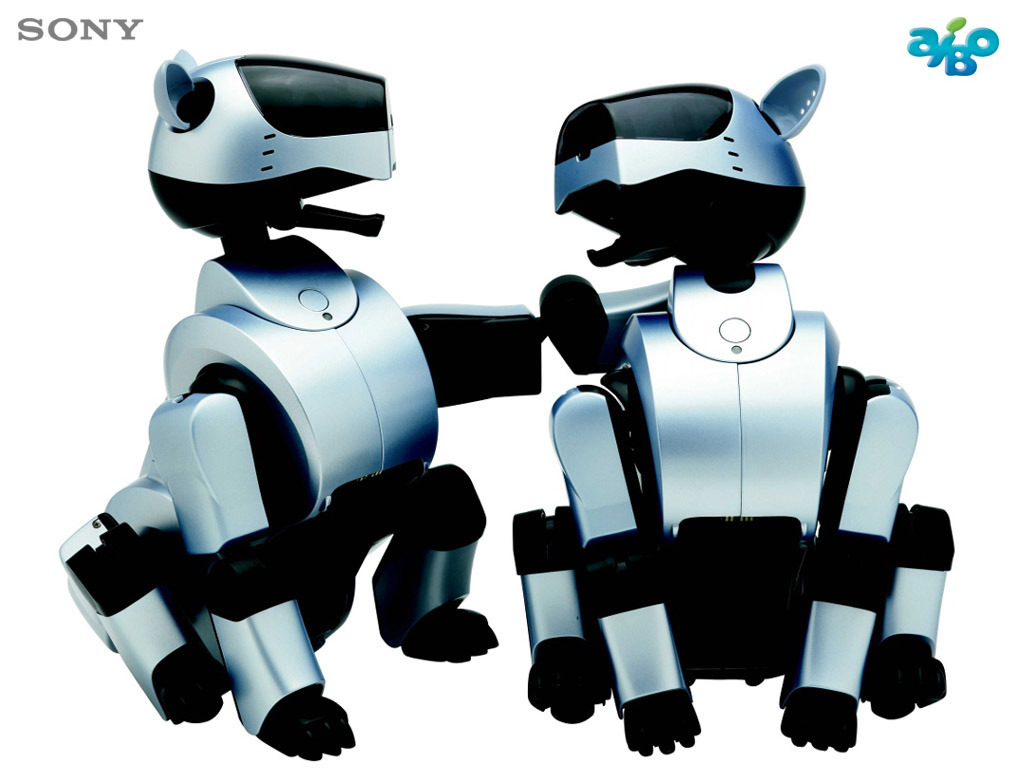 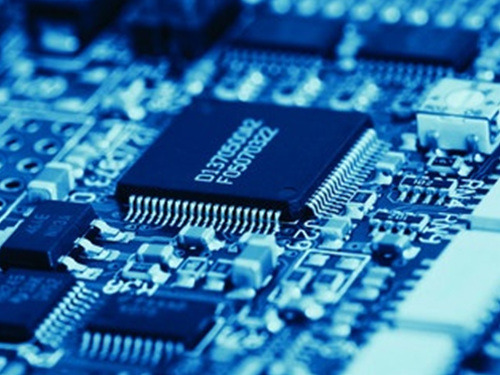 일본의 과학기술
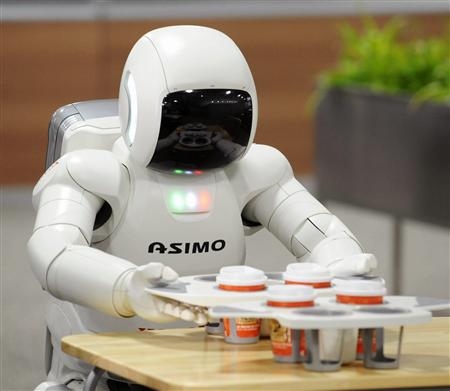 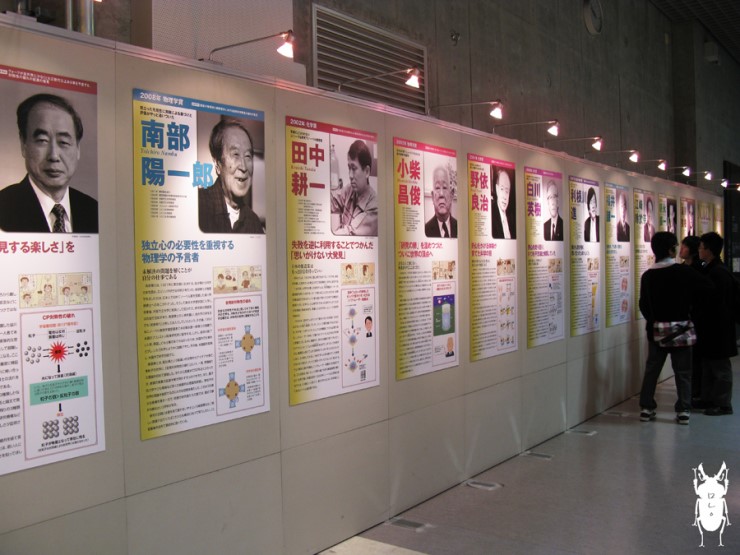 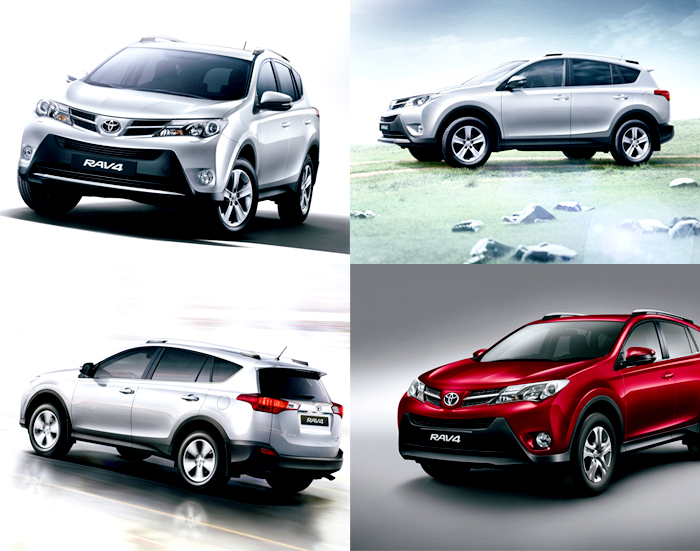 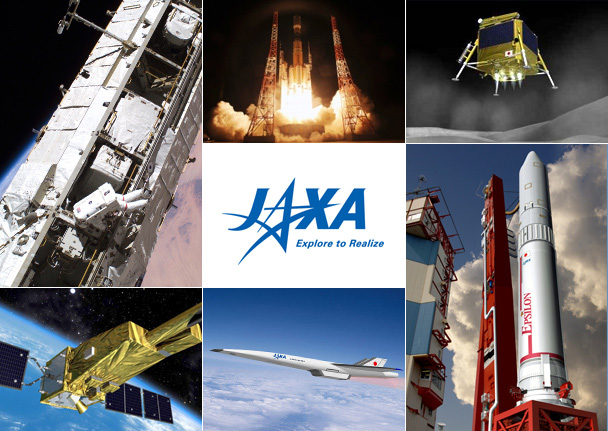 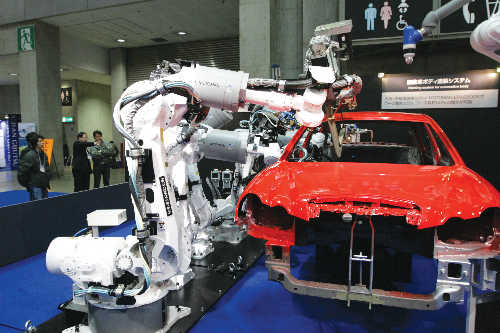 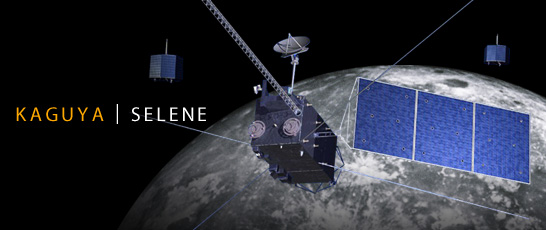 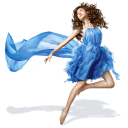 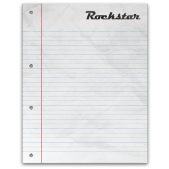 일본의 대기업
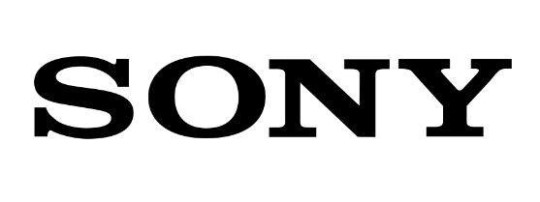 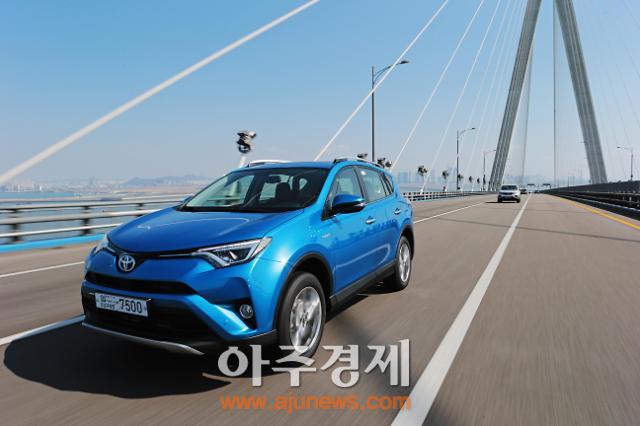 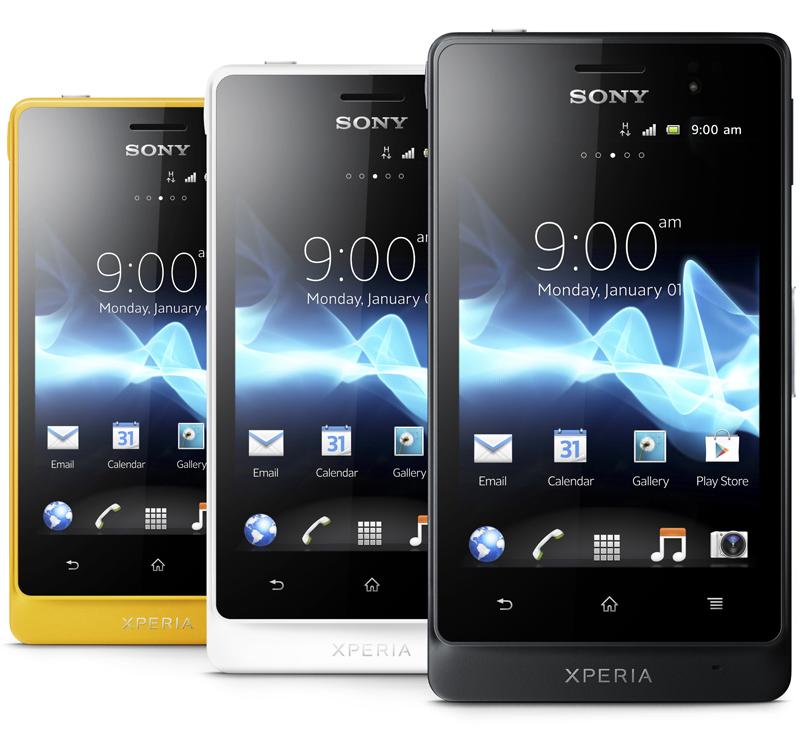 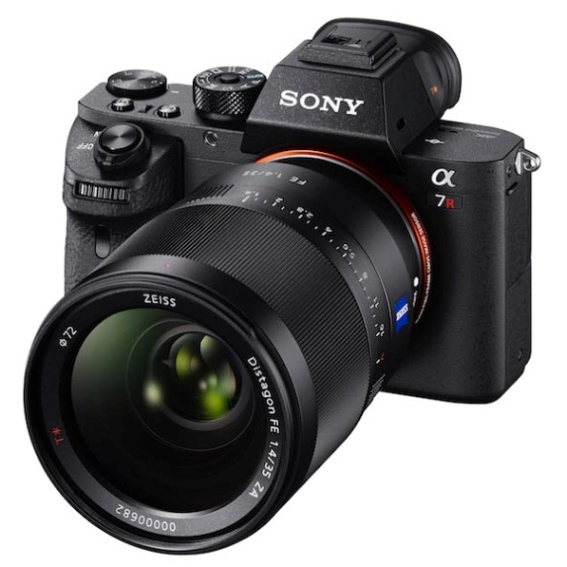 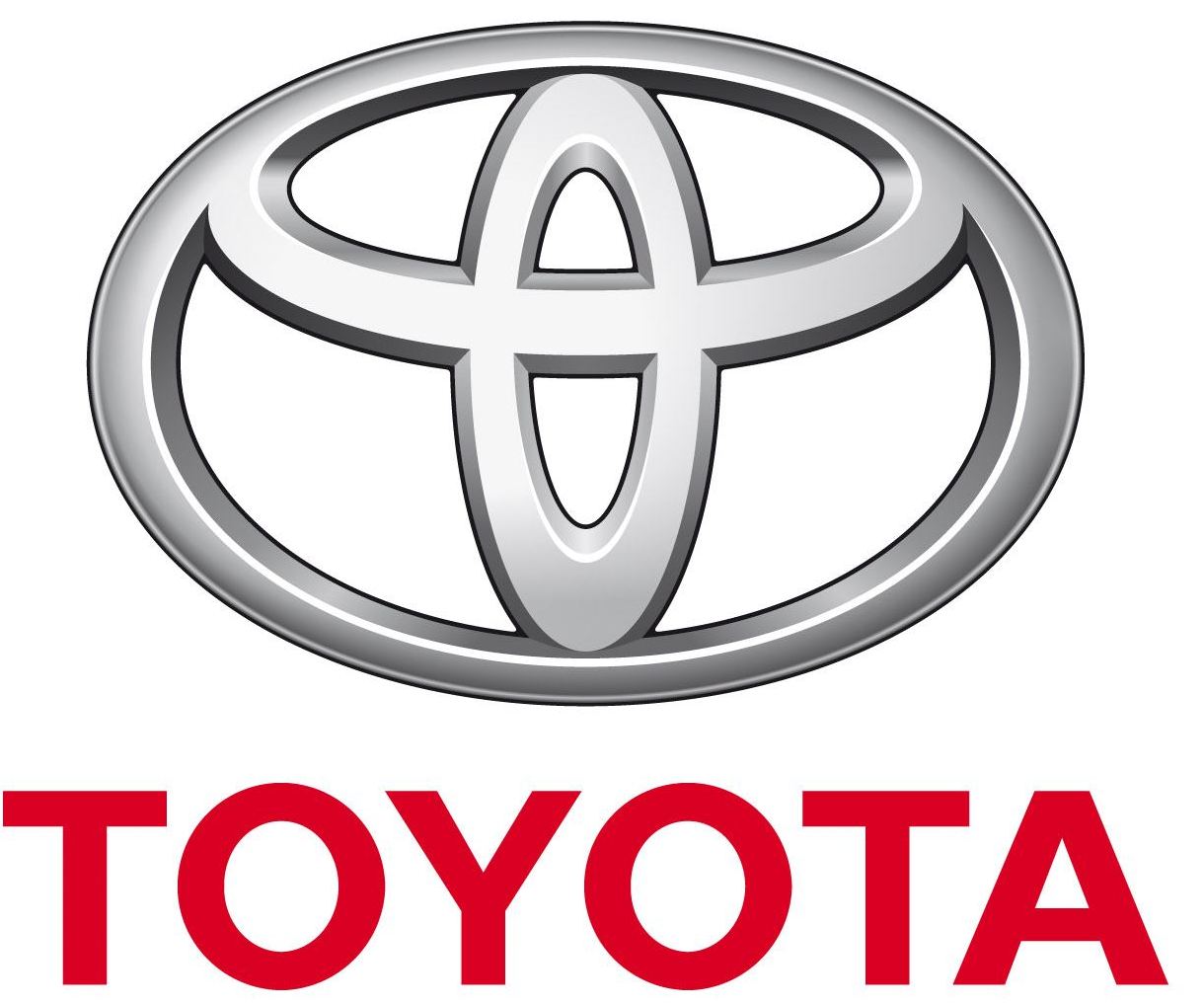 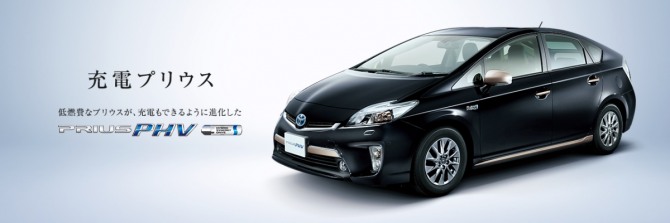 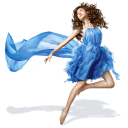 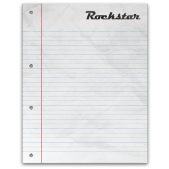 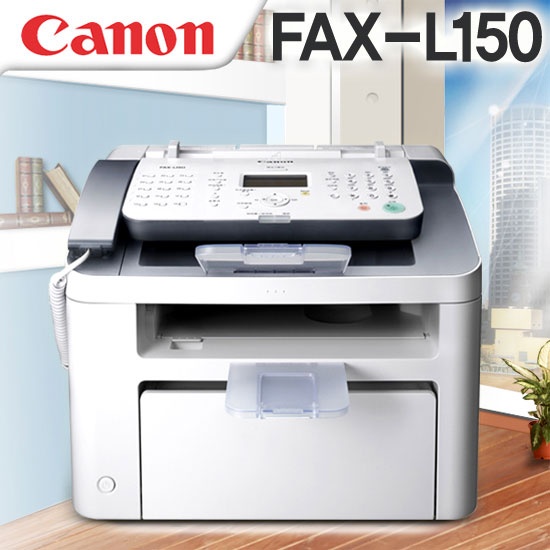 일본의 대기업
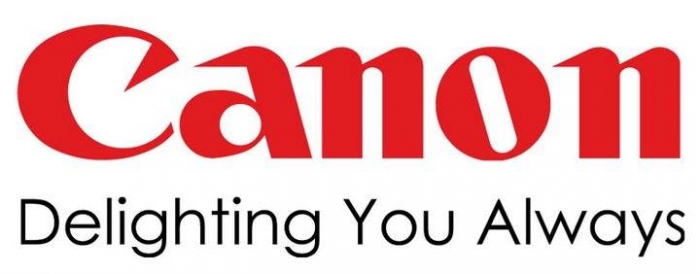 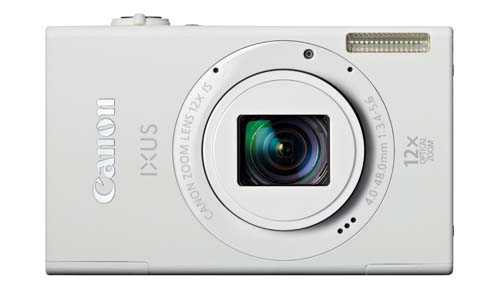 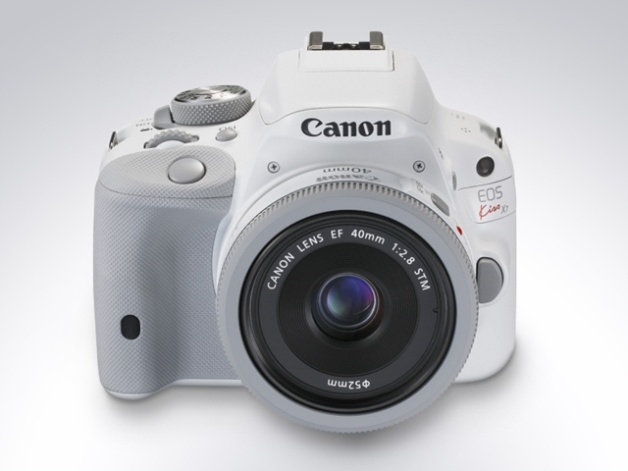 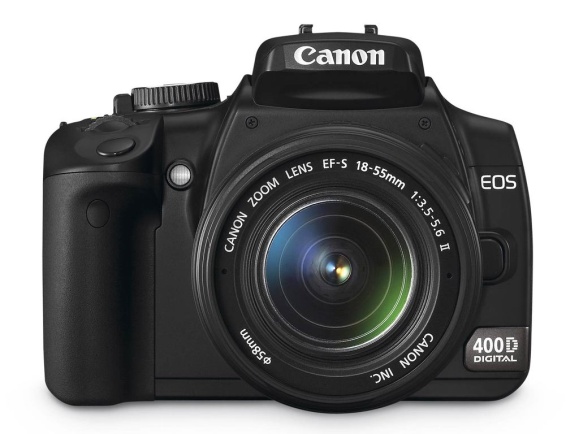 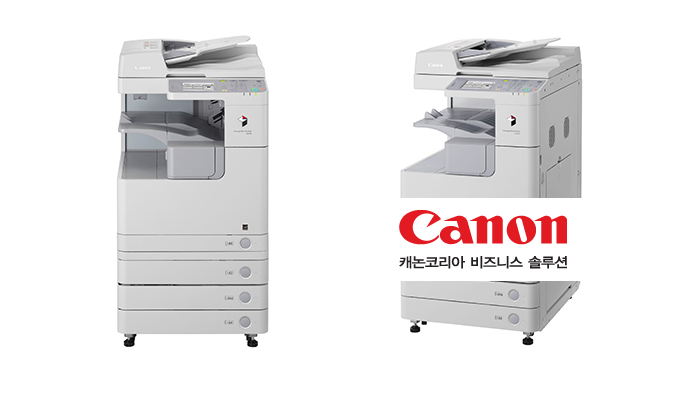 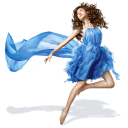 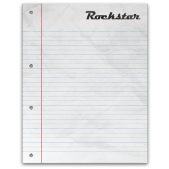 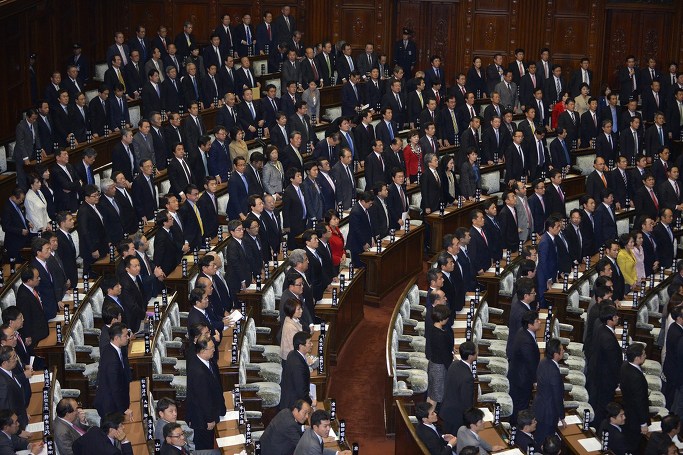 일본 기업이 경제에 미치는 영향력
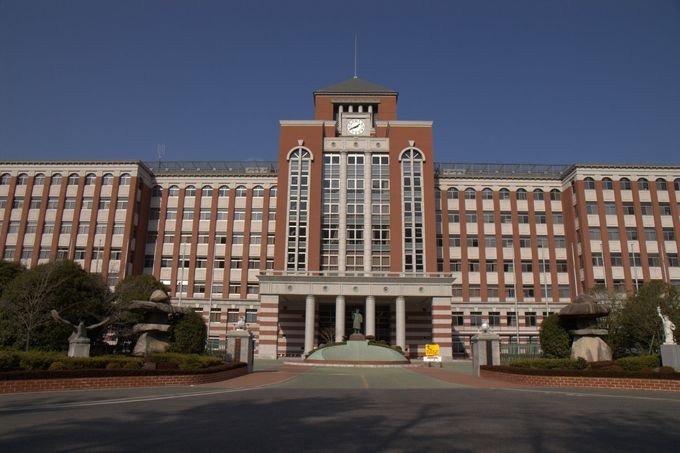 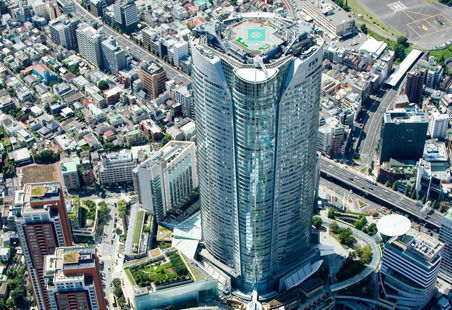 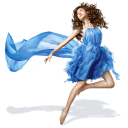 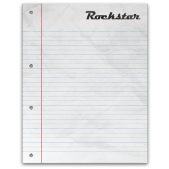 일본 경제단체
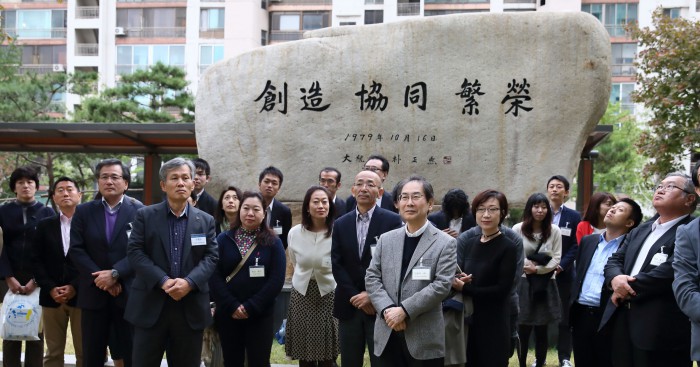 경단련(経団連∙게이단렌)
일본경제단체연합회의 약칭한다.
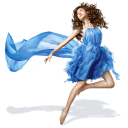 07 일본 경제의 미래 방향
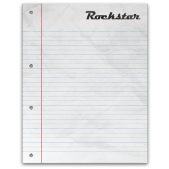 미래의 방향
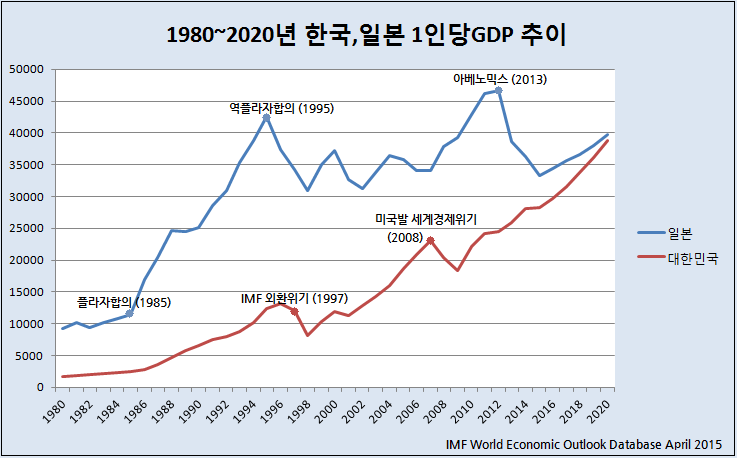 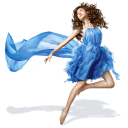 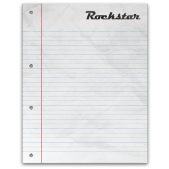 일본 1인당 GDP 전망
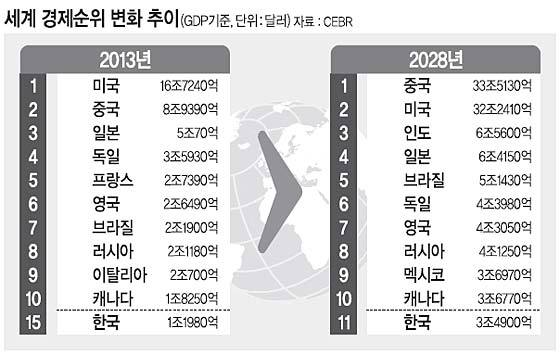 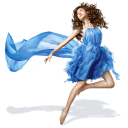 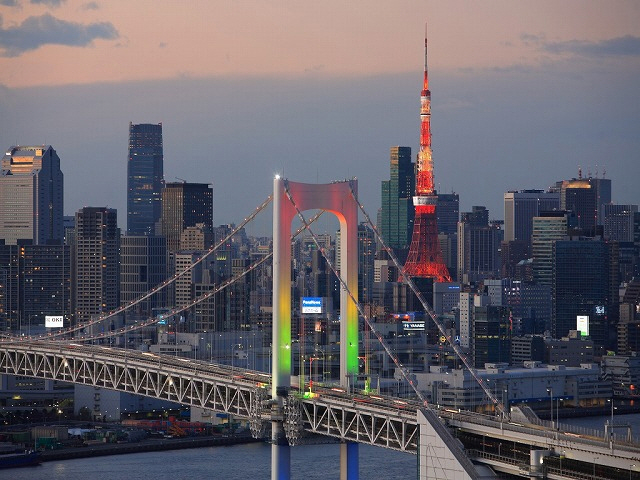 Q&A
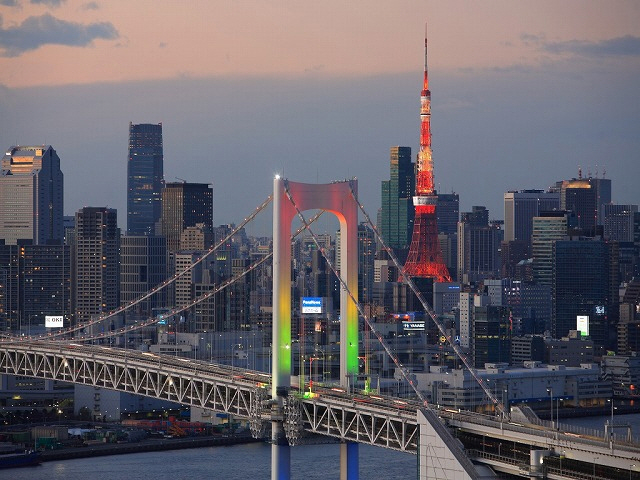 출처
-문화일보“아베노믹스 실패?… 점점 커지는 ‘비관론’
-더팩트“일본증시, 1만5000선 붕괴···세계 경기 둔화 및 엔화 강세 영향 ”
-SBSCNBC“일본 경기 판단 하향 조정…아베노믹스 '사망선고'”
-문화일보“‘아베노믹스’ 뿌리째 흔들리나”
-KBS해외경제“IMF “일본 경제, 엔화 가치에 지나치게 의존” 경고“
-초이스경제[금융뉴스]“엔화환율 다시 껑충...일본은행 행보에 세계 이목 집중”
-연합인포맥스[국제경제]“도쿄환시> 엔화 상승…日 공적연금 환헤지 시작”
-미디어펜“일본 '마이너스 금리'로 세계 '동반' 급등…한국 엔화약세 '부담'”
-연합뉴스 “IMF·일본은행 총재, 세계경제 조심스런 낙관론 제기”
-일본 경제 부담없이 읽기 : 강철구 교수의 톡톡 튀는 일본 경제 해설서 강철구 지음 어문학사
-부활하는 일본경제, 이렇게 달라졌다 다나카나오키 지음 파주 : 21세기북스, 2007   
-일본경제 超一流의 현장: 도쿄 특파원 보고서 / 송희영 
-현대 일본경제의 이해 / 최승호 저 
-네이버 지식백과 :일본의 경제동향 및 전망
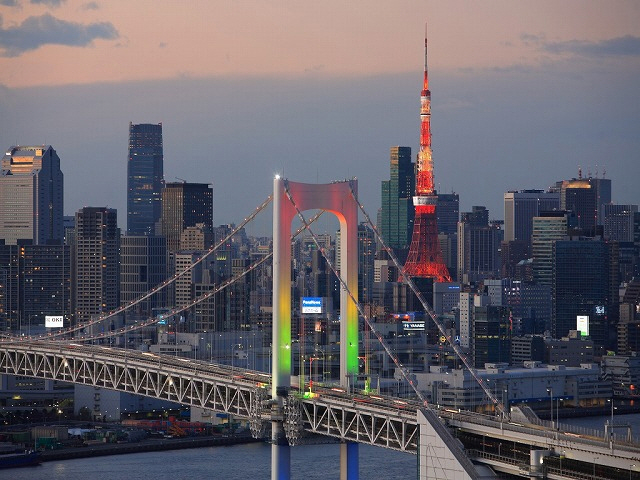 THANK YOU